Comparison between PM2.5 data
and MAX-DOAS aerosol data (Nov. 1-6)
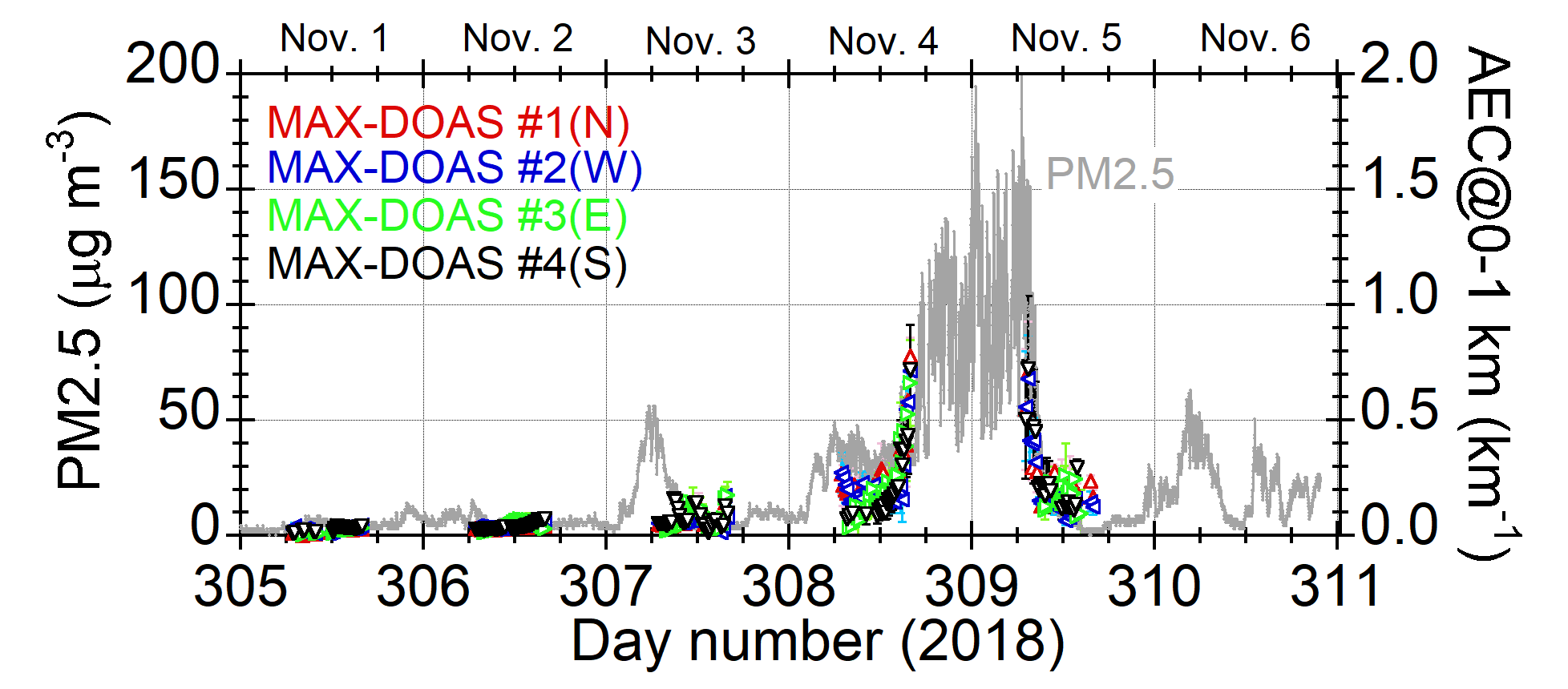 AEC = Aerosol Extinction Coefficient at 476 nm
Comparison between PM2.5 data
and MAX-DOAS aerosol data (Nov. 4-5)
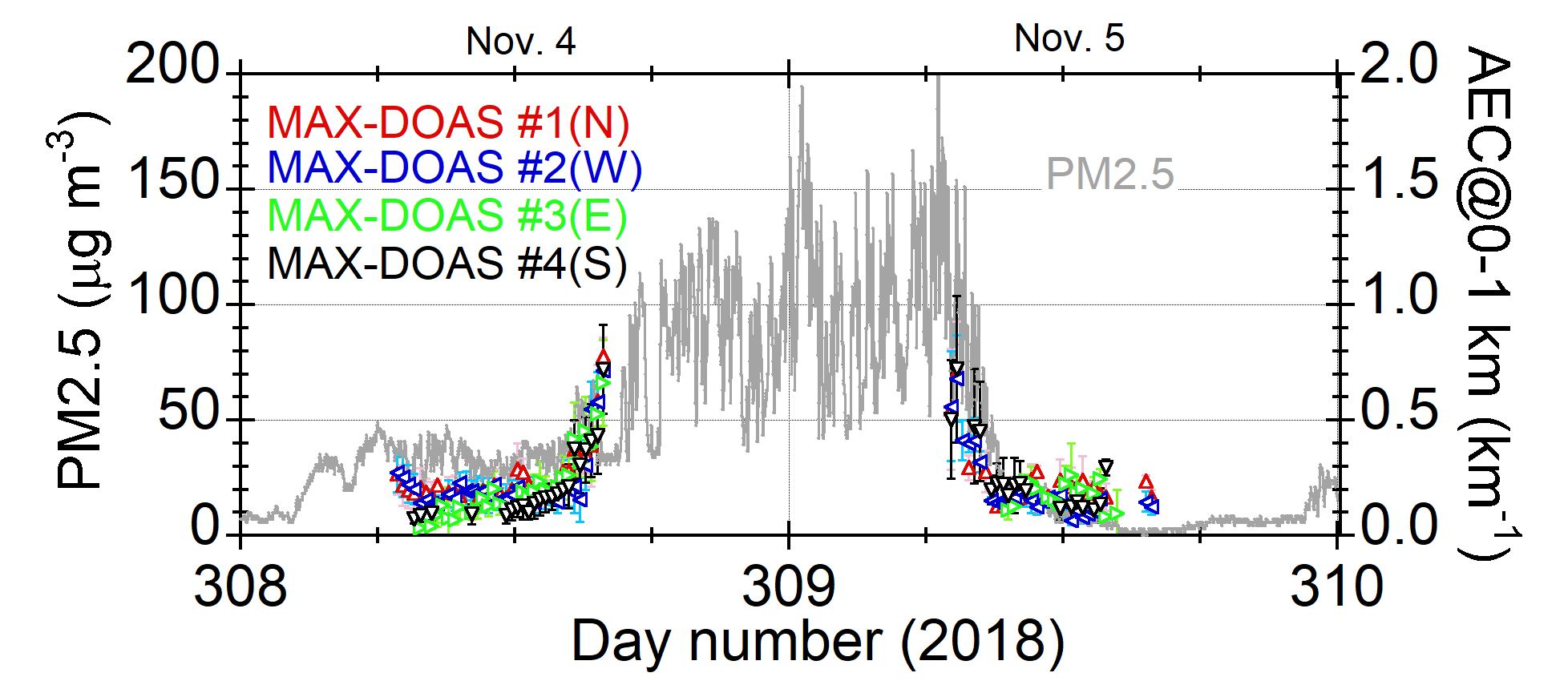 AEC = Aerosol Extinction Coefficient at 476 nm